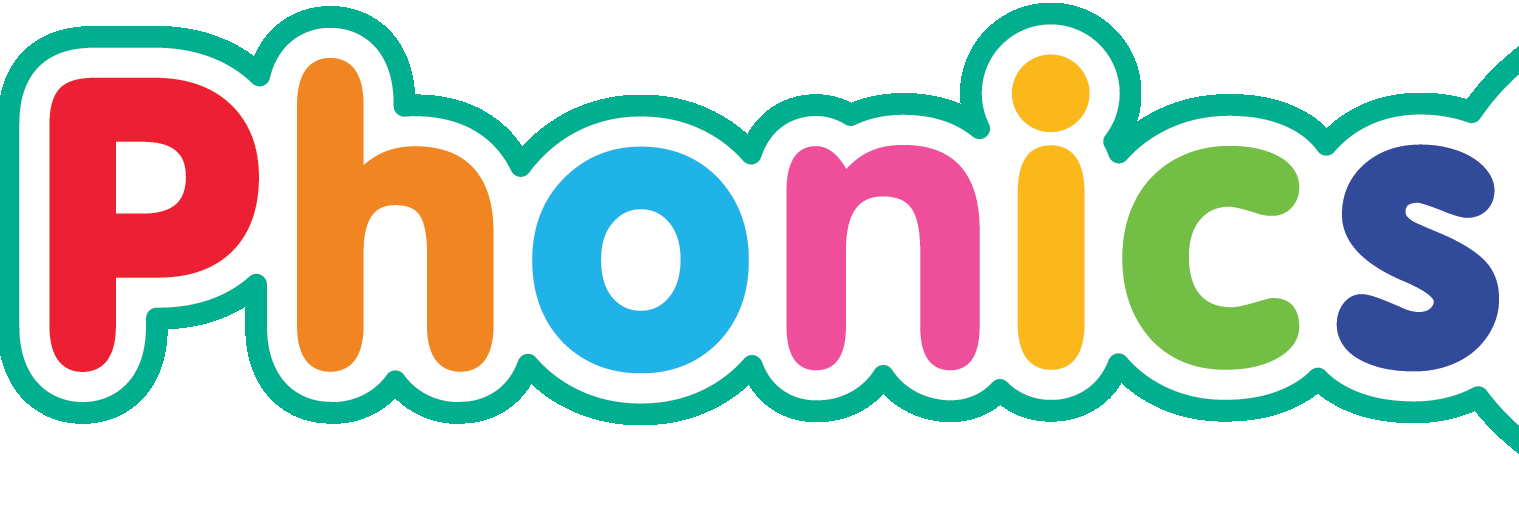 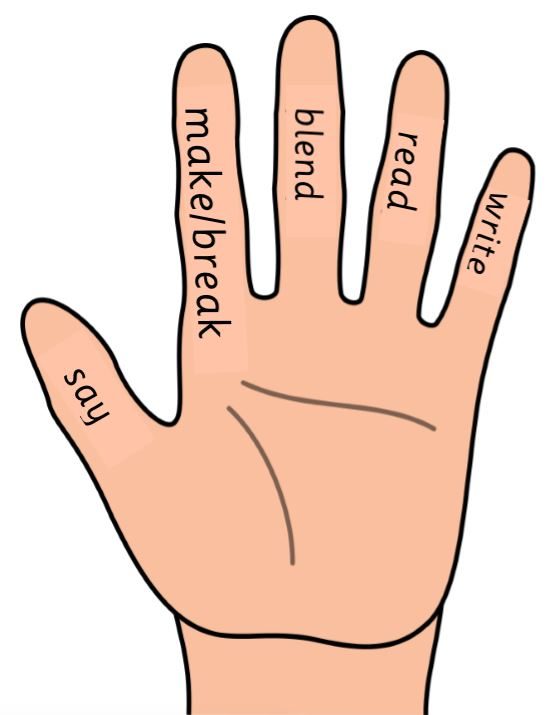 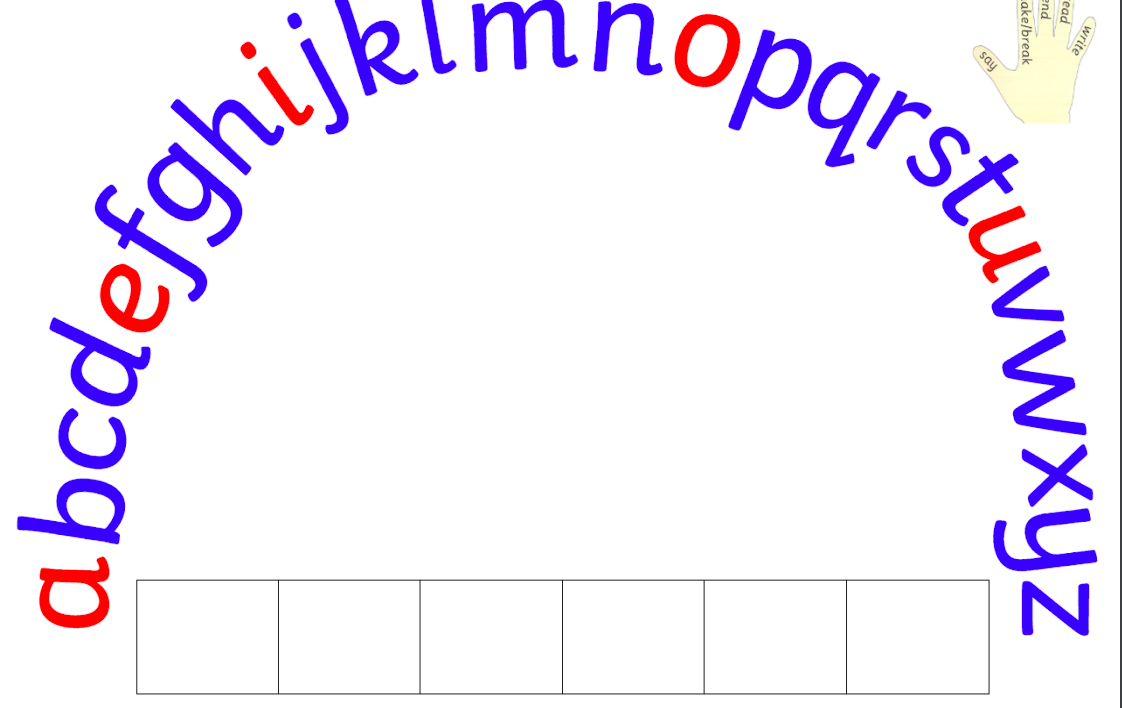 You will need…
White board and pen

Magnetic alphabet letters
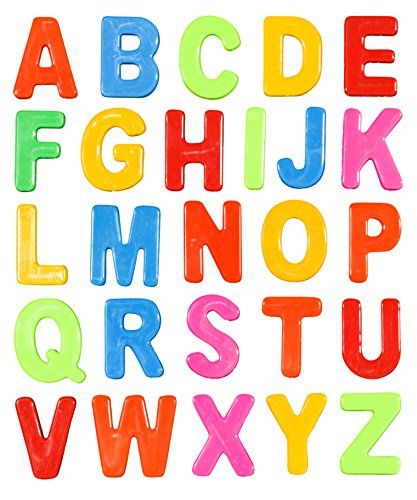 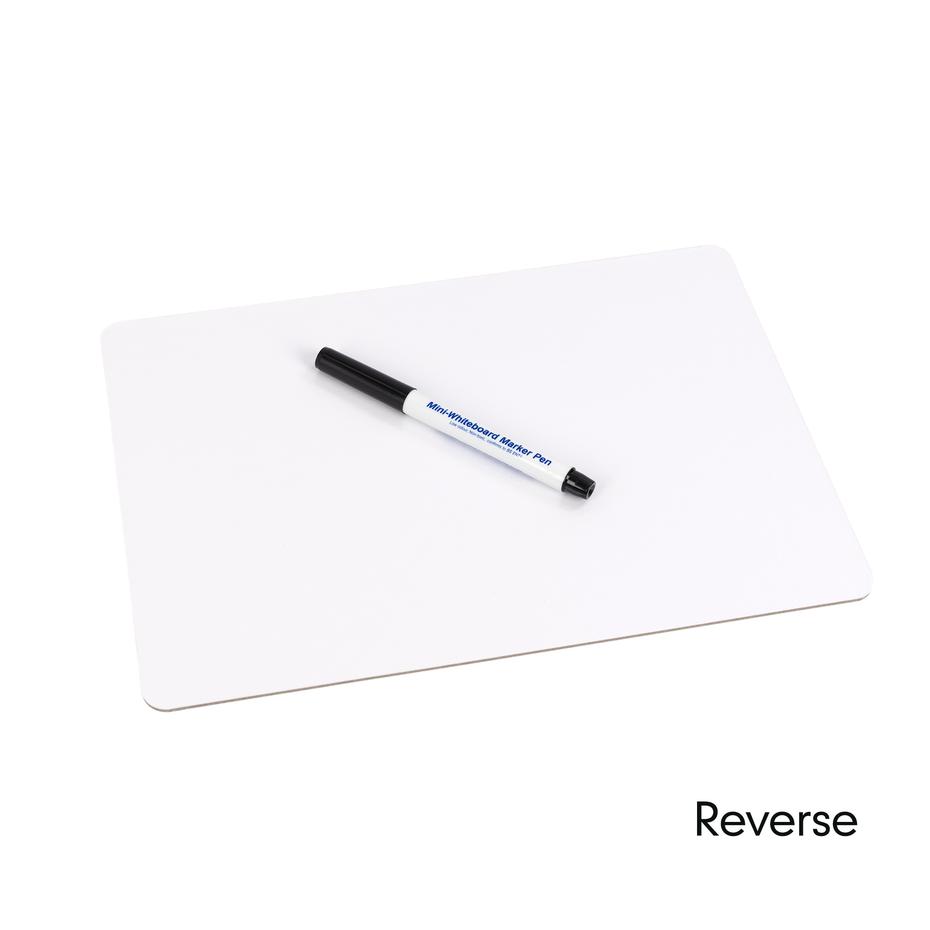 Quick revision of phonemesClick on the sound button to hear the phoneme
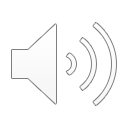 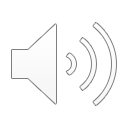 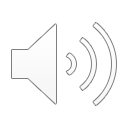 ck
ai
ee
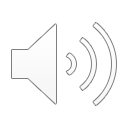 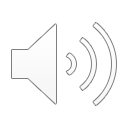 ch
sh
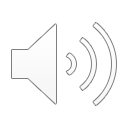 th
ph
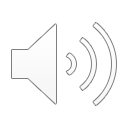 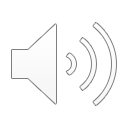 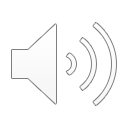 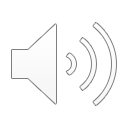 ng
oo
wh
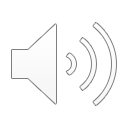 oy
oa
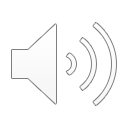 New phoneme:
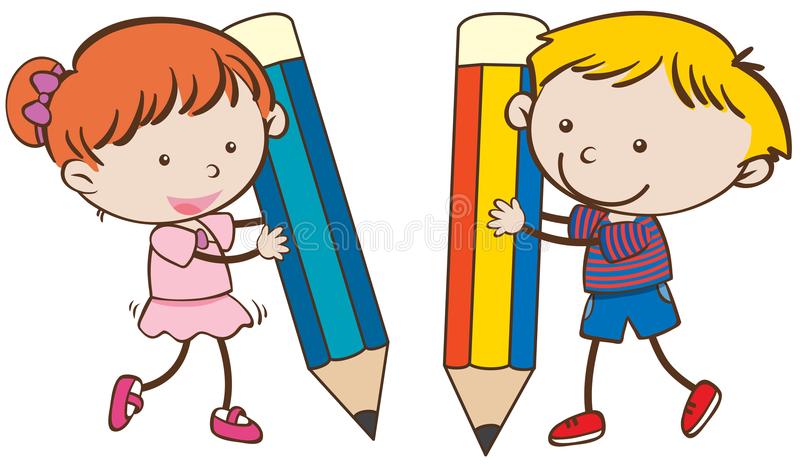 ay
We are learning to read and say the ‘ay’ phoneme.
Geraldine the Giraffe
Be like Geraldine and see if you can find anything in your house/garden with the ‘ay’ phoneme!
Word building with ‘th’ phoneme
Can you think of any words with our new sound? Write them down on your whiteboard.

Have a look at the words below and use your ‘High 5 hand’ to say it/make it/break it/blend it/read it/write it.
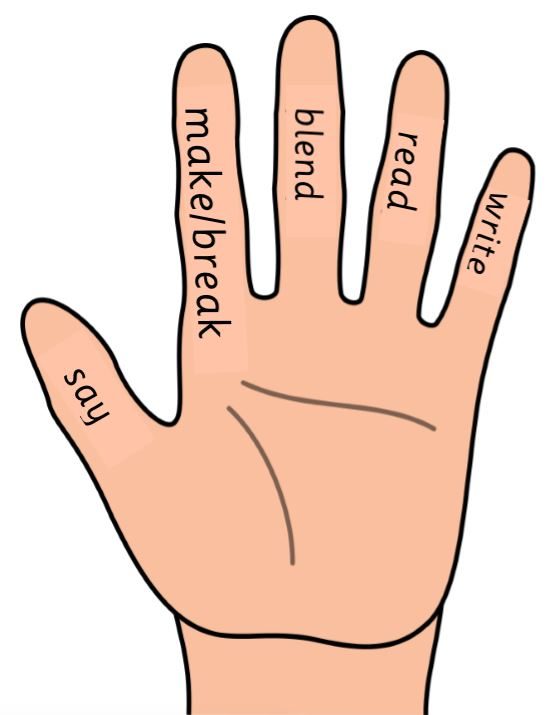 day		tray		delay		pray
Now it’s your turn…
Look at the word lists below and use your ‘high 5’ strategy and alphabet letters to build these words.
P2 Words:
day
play
stay
prayer
way
tray
P3 Words:
essay
birthday
holiday
always
layer
Sunday
Challenge – can you think of your own words with the ‘ay’ phoneme? See how many you can find!